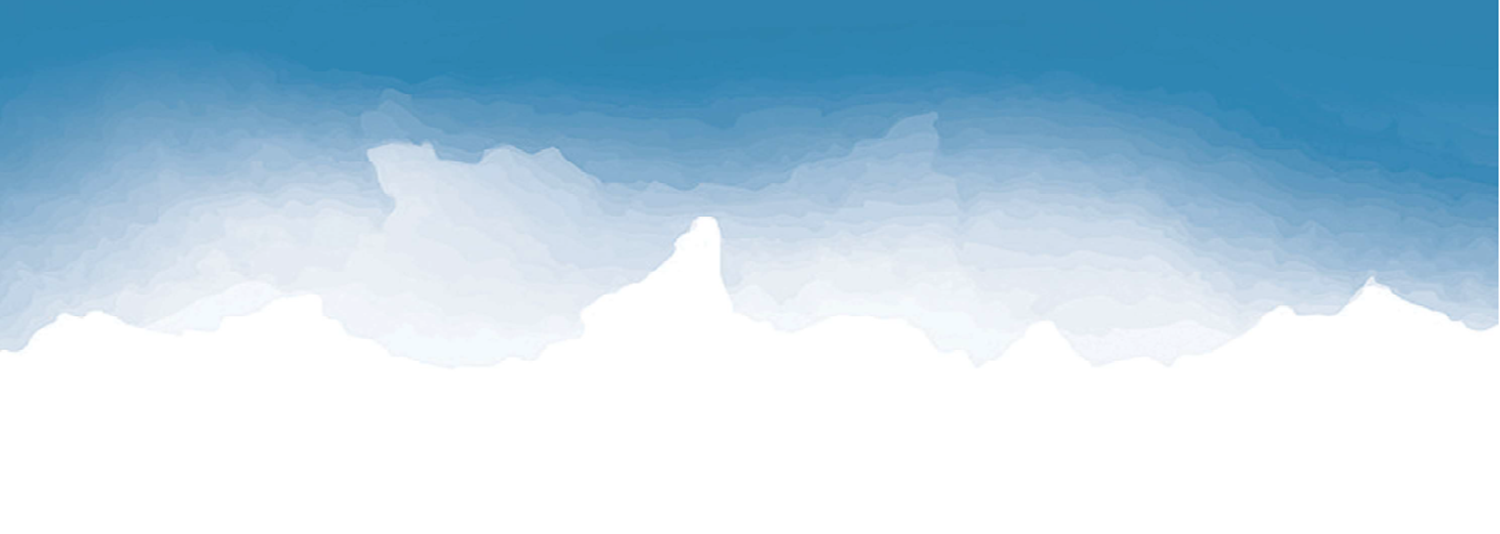 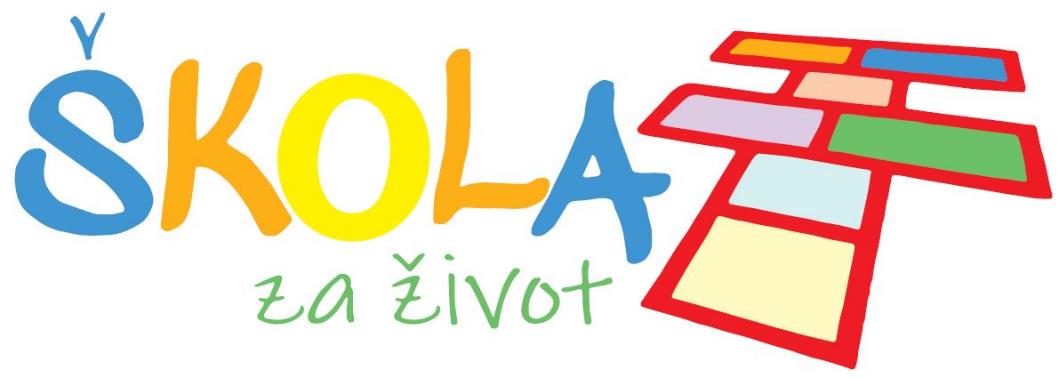 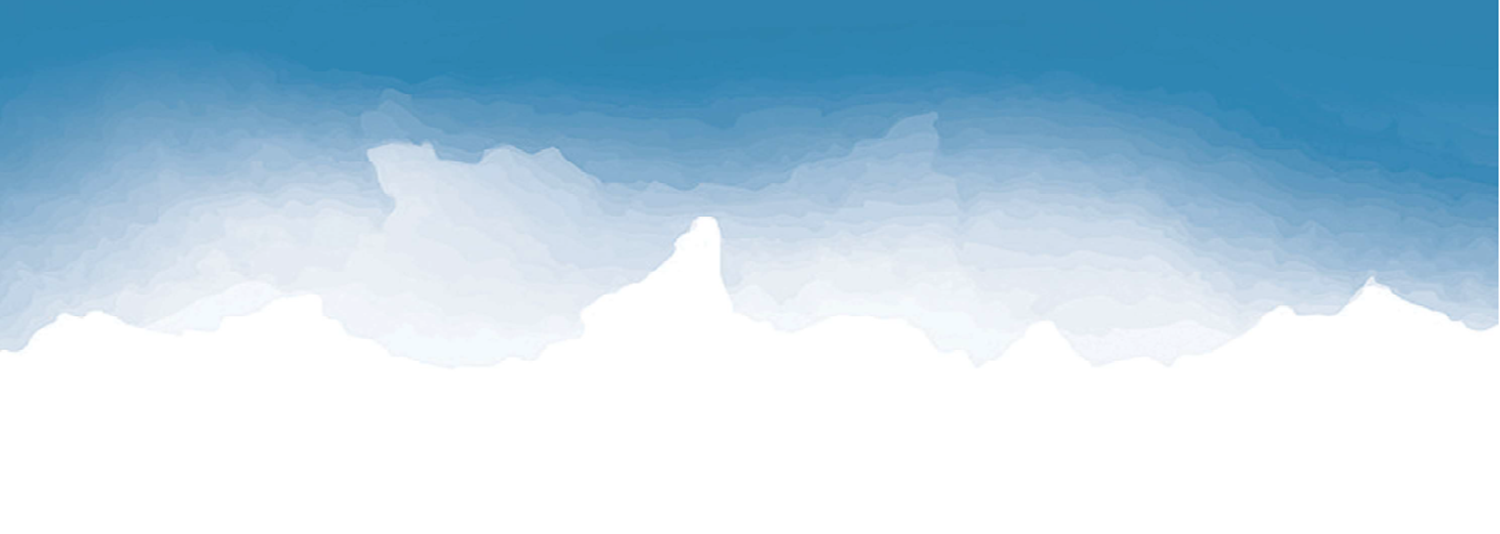 [Speaker Notes: Obavezni prvi slajd, stoji otvoren prije početka prezentacije
Na njemu ništa ne mijenjate]
Proljetne vile i vilenjaci
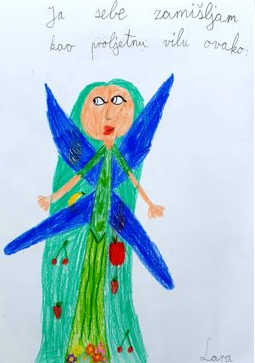 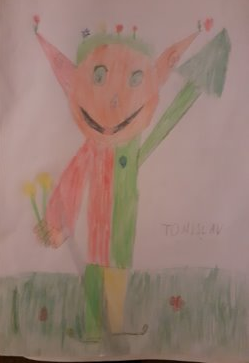 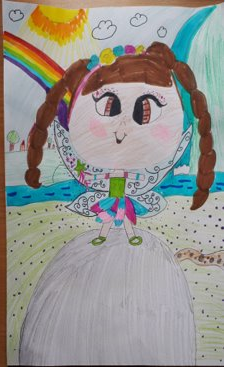 Lara, Trogir
Tomislav, Štakorovec-Brckovljani
Petra, Starigrad Paklenica
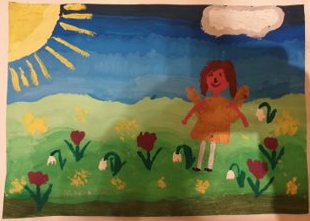 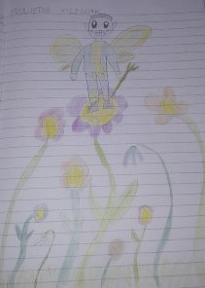 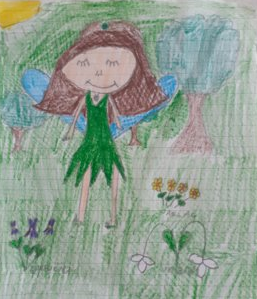 Marta, Đurmanec
Dino
Teodora
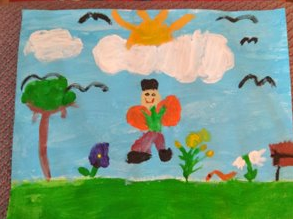 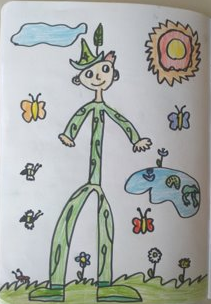 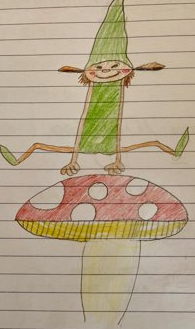 Bartol, Valpovo
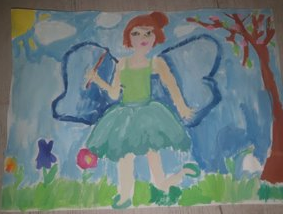 Laura, Podstrana
Oliver, Poreč
Ivan, Makarska
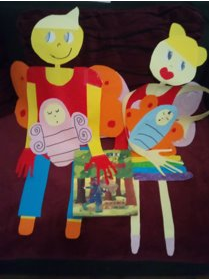 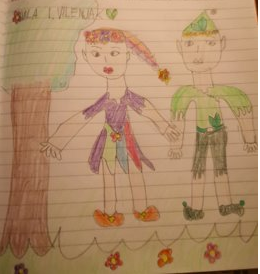 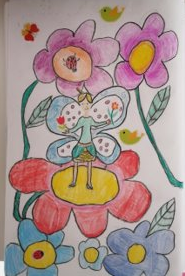 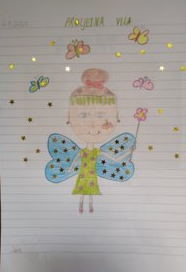 Nina i Ela, Tugare
Andrej, Sarvaš
Sofija, Zadar
Nea, Glina
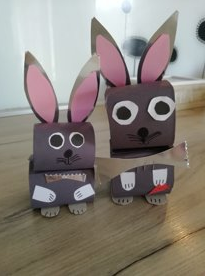 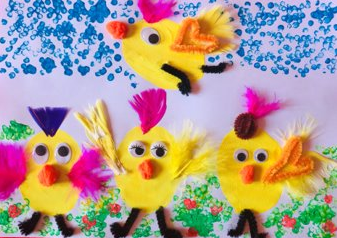 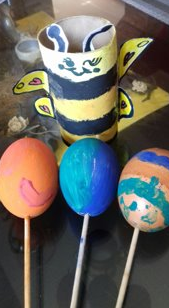 Nika, Hum na Sutli
Leona, Karlovac
Marija Antonija, Kaštel Novi
travanj 2020.
Danas:
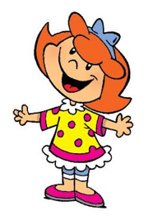 množimo brojem 4
 razgovaramo o blagdanskim običajima
 sudjelujemo u obilježavanju blagdana
 razlikujemo igrokaz od ostalih tekstova
Množenje brojem 4
Tin i Tonka vole slikati. Tin slika osnovnim bojama, a Tonka izvedenim. Zamolili su učiteljicu za pomoć oko slaganja boja. Učiteljica im daje upute:
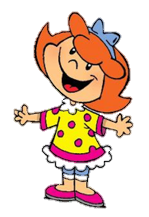 1. Pomnožite faktore u krugovima.  
2. Dobivene umnoške poredajte od najmanjeg prema najvećem broju. 
3. Prva tri broja u nizu pripadaju osnovnim, a preostala tri izvedenim bojama.
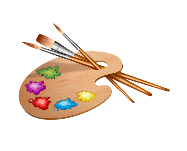 1. Pomnožite faktore u krugovima.
7 ∙ 4 =
4 ∙ 4 =
6 ∙ 4 =
8 ∙ 4 =
9 ∙ 4 =
5 ∙ 4 =
32
36
28
20
24
16
2. Dobivene umnoške poredajte od najmanjeg do najvećeg broja.
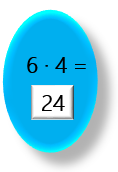 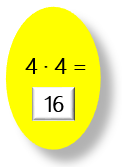 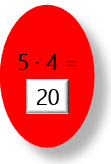 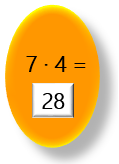 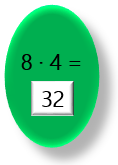 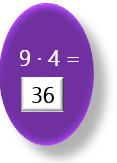 3. Prva tri broja u nizu pripadaju osnovnim, a preostala tri izvedenim bojama.
Tonka i Tin ukrašavaju pisanice. Otkrijte kako su ih ukrasili!
Izračunaj koji umnošci pripadaju Tonki, a koji Tinu:
TONKINI UMNOŠCI:	
4 ∙ 3 =  ___
4 ∙ 9 =  ___                      
6 ∙ 4 =  ___
12
36
24
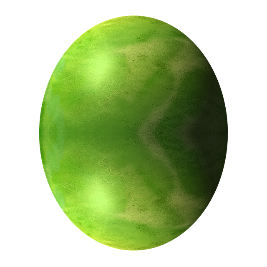 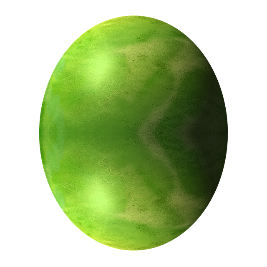 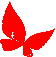 TINOVI UMNOŠCI:
4 ∙ 4 = ___
7 ∙ 4 = ___
4 ∙ 8 = ___
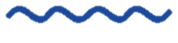 16
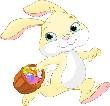 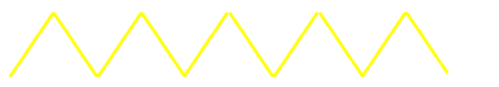 28
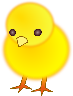 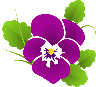 32
TIN
TONKA
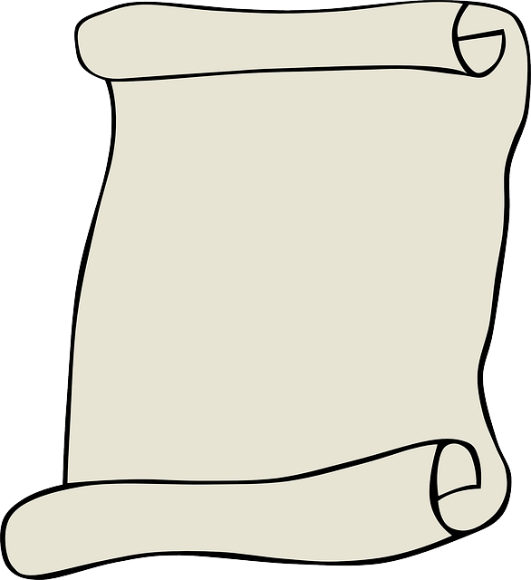 Proljeće je stiglo,
priroda se budi,
blagdanskoj nedjelji
vesele se ljudi.
Stiže nam Uskrs,
čujemo pjev ptica,
spremna neka bude
uskrsna košarica!
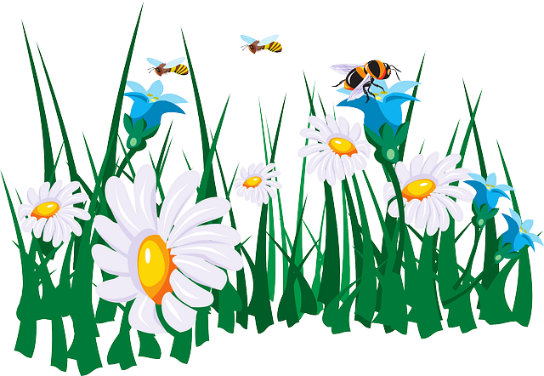 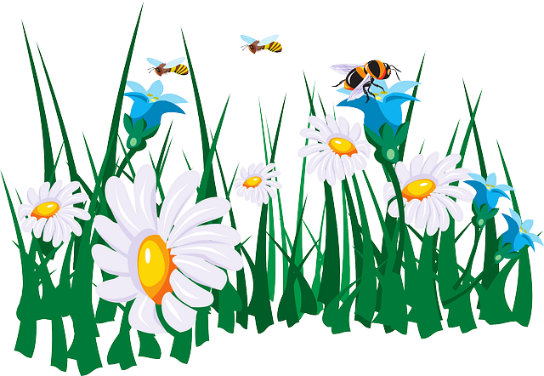 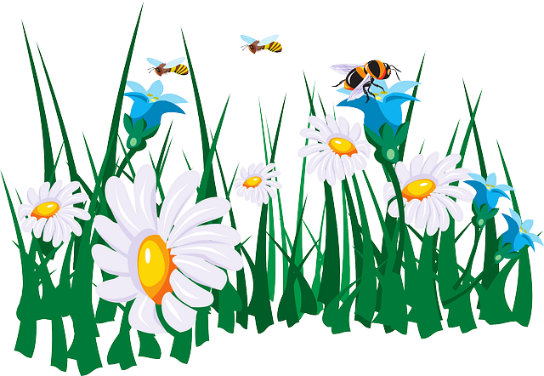 Uskrs
Uskrs je najveći kršćanski blagdan.
Uvijek se slavi u nedjelju.
Tjedan prije Uskrsa zove se Veliki tjedan.
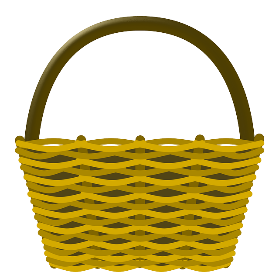 USKRSNA KOŠARICA
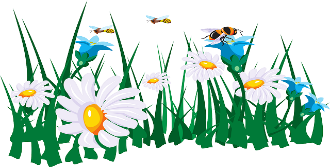 Ponovimo…
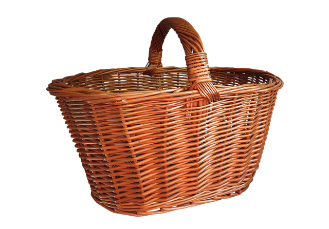 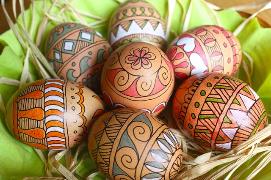 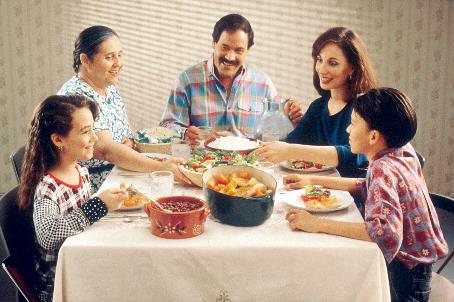 PISANICE
USKRSNA KOŠARICA
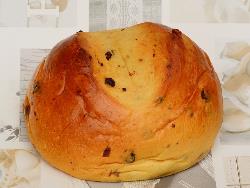 VRIJEME ZA OBITELJSKIM STOLOM
POGAČA
Zavičajne riječi
PISANICA
USKRS
PILE
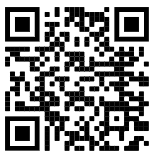 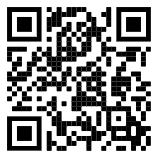 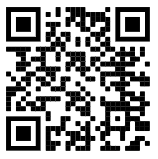 bit.ly/zavicajUSKRS
bit.ly/zavicajPILE
bit.ly/zavicajJAJE
Izgubljeno jaje (igrokaz)
Jadranka Čunčić Bandov
DJEČAK: Vidi, vidi, jaje to je,
       	   na njemu su divne boje.
	   Uskrsno je!
	   Uskrsno je!
	   Ali mu je tužno lice.

JAJE: Palo sam iz košarice.
         Zato mi je tužno lice.
         Sada hodam amo-tamo,
         ne znam, eto, kud ni kamo.
DJEČAK: Jaje, jaje, neveselo,
	   ponijet ću te ja u selo.
	   Poznajem tamo dobre ljude,
	   nek im sretan Uskrs bude!

JAJE: Baš ti hvala, dječače.
         Lice mi se opet smije.
         Požurimo da stignemo od Uskrsa prije.
Što je dječak ugledao?
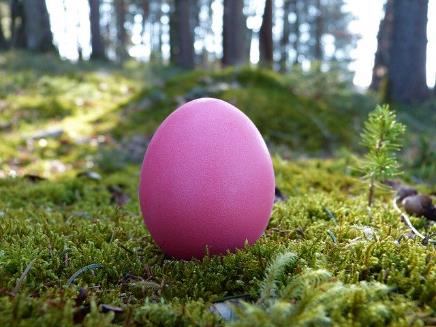 Dječak je ugledao jaje.
Kakvo je jaje koje je dječak pronašao?
Jaje je obojeno.
Zašto je jaje tužno?
Jaje je tužno zato što je ispalo iz košarice.
Kako se jaje ponašalo?
Jaje nije znalo kamo treba ići.
Što je dječak odlučio?
Dječak će jaje odnijeti ljudima u selo.
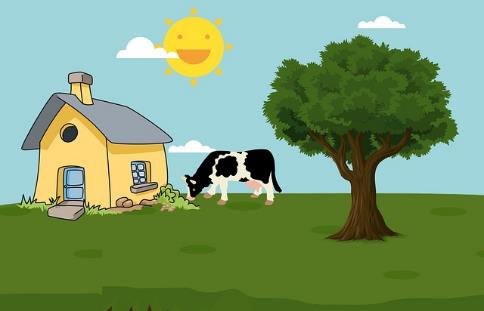 Kome će dati jaje?
Dječak će jaje dati dobrim ljudima.
Zašto je jaje na kraju nasmijano?
Jer je usrećilo dobre ljude za Uskrs.
Tko vodi ovaj razgovor?
Razgovor vode dječak i jaje.
Zašto je važno činiti dobra djela?
Zato što se bolje osjećamo i usrećujemo druge.
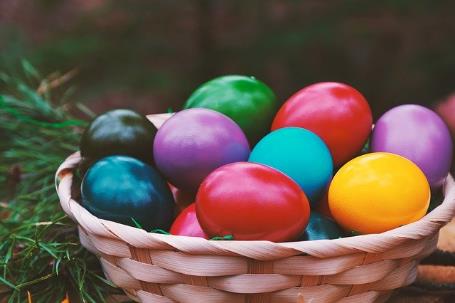 Kada bojimo jaja?
Jaja bojimo uoči Uskrsa.
Čime bojimo jaja?
Možemo kupiti boju, a najbolje je napraviti prirodnu boju.
Lijepo i dobro:
načini uz pomoć ukućana prirodne boje za jaja
CRVENA
ŽUTA
ZELENA
U 250 ml vode stavite žličicu šafrana. Kako je pravi šafran skup,  za žutu boju možeš koristiti kurkumu, listove kruške ili kamilicu. U tom slučaju kurkumu/listove kruške/kamilicu kuhajte u pola litre vode.
Za zelena jaja najbolji je svježi špinat. Grubo ga nasjeckajte i istucite te prokuhajte kao i prethodne sastojke.
Naribajte 2 do 3 korijena cikle te ih prokuhajte u litri vode.
Lijepo i dobro:
načini uz pomoć ukućana prirodne boje za jaja
PLAVA
LJUBIČASTA
Sušene borovnice prokuhajte u 250 ml vode (što više borovnica to će boja biti intenzivnija).
Nasjeckajte i istucite listove crvenog kupusa. Potom ih prokuhajte u pola litre vode.
NARANČASTA
Naribajte mrkvu (5-6 komada) te je prelijte s malo vode i ostavite da odstoji nekoliko minuta. Potom prokuhajte u 250 ml vode i dobit ćete lijepu i prirodnu narančastu boju.
Ako ne želite obojiti cijelo jaje, prethodno limunovim sokom po ljusci nacrtajte željene uzorke. Ostavite jaja da se osuše te ih uronite u boju. Uzorke možete dobiti i korištenjem vunenog konca, tkanine i gumenih vrpci.
UZORCI 
NA 
JAJIMA
skolanatrecem2@hrt.hr

	  Škola na Trećem
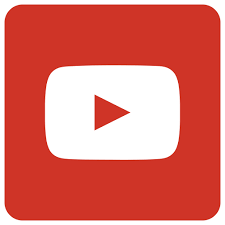 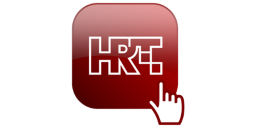 Publikacija je izrađena u sklopu projekta „Podrška provedbi Cjelovite kurikularne reforme” koji sufinancira Europska unija iz Europskog socijalnog fonda. Nositelj projekta je Ministarstvo znanosti i obrazovanja. Za sadržaj ove publikacije odgovorno je isključivo Ministarstvo znanosti i obrazovanja, publikacija ni na koji način ne odražava mišljenje Europske unije.
[Speaker Notes: Obavezan predzadnji slajd, na njemu ništa ne mijenjate!]
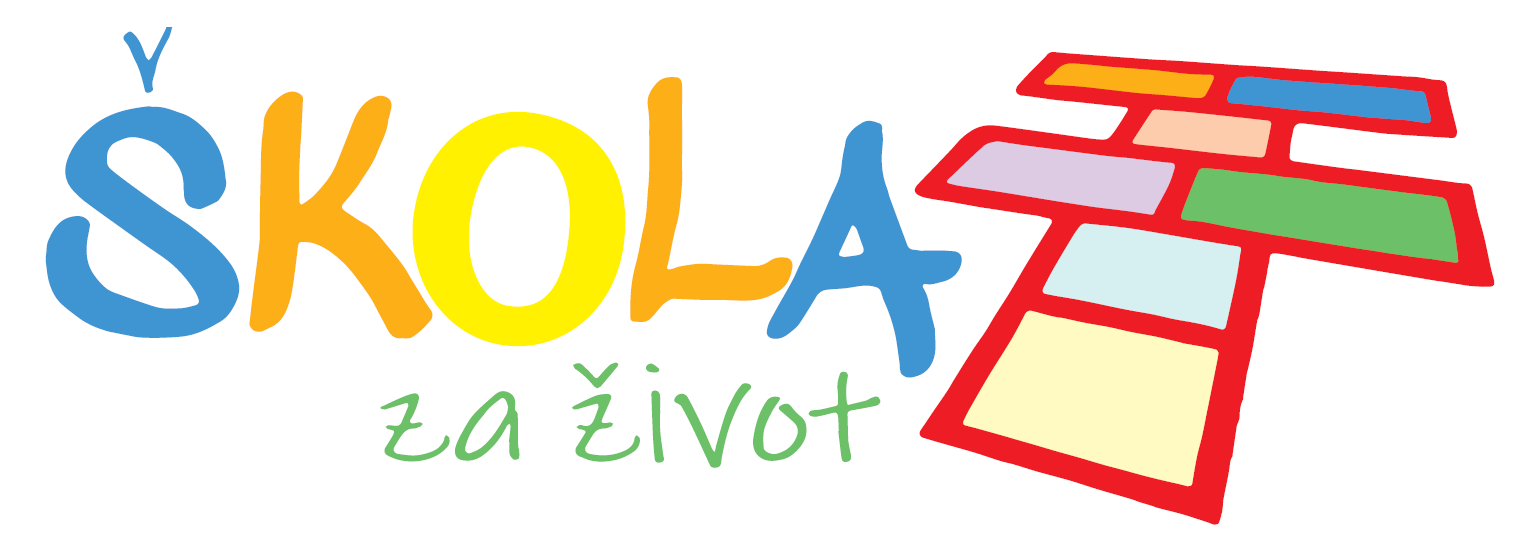 skolazazivot.hr
kurikulum@mzo.hr
[Speaker Notes: Obavezni zadnji slajd, stoji otvoren na kraju prezentacije, za vrijeme pitanja
Na njemu ništa ne mijenjate]
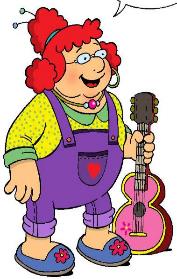 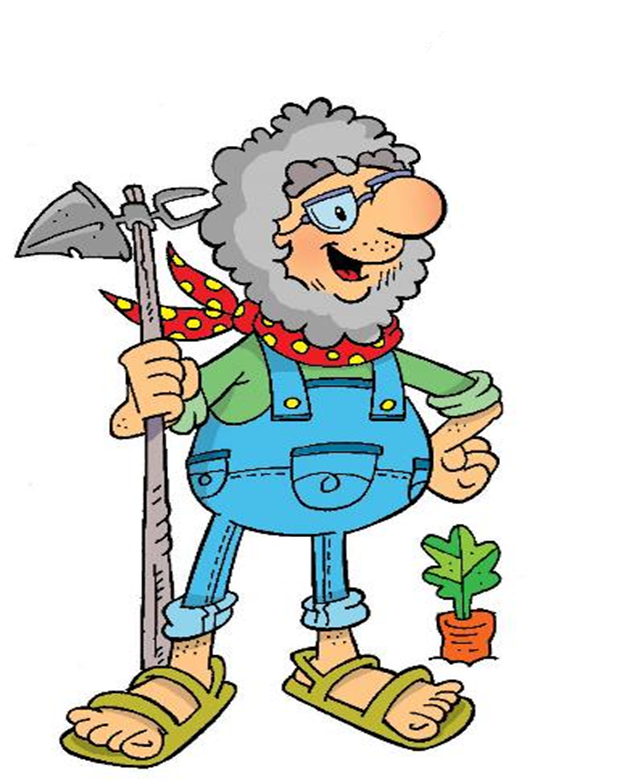 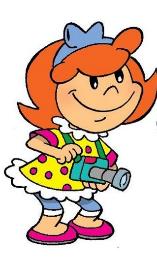 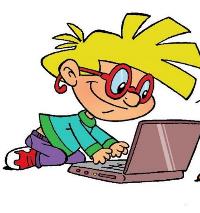